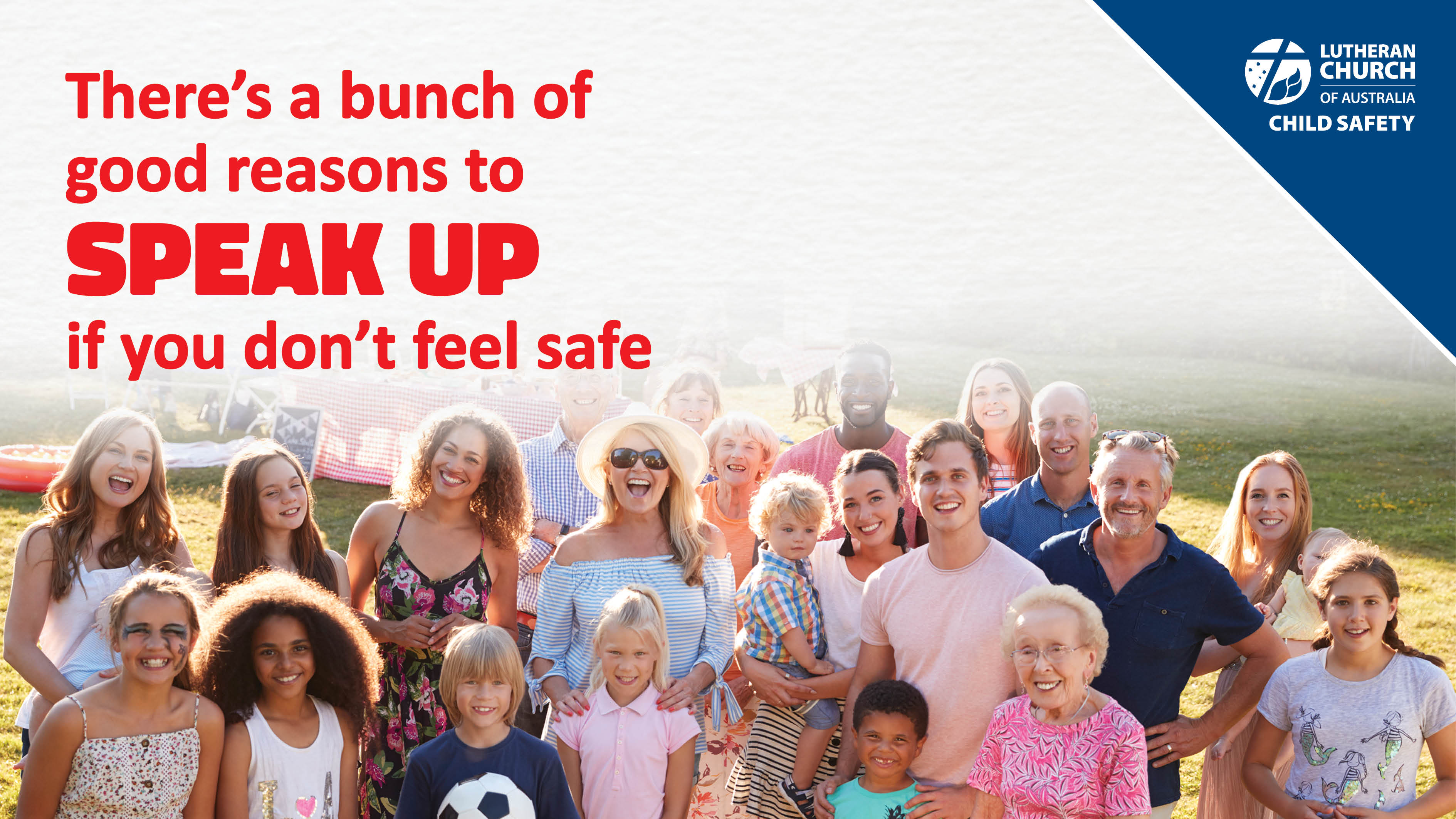 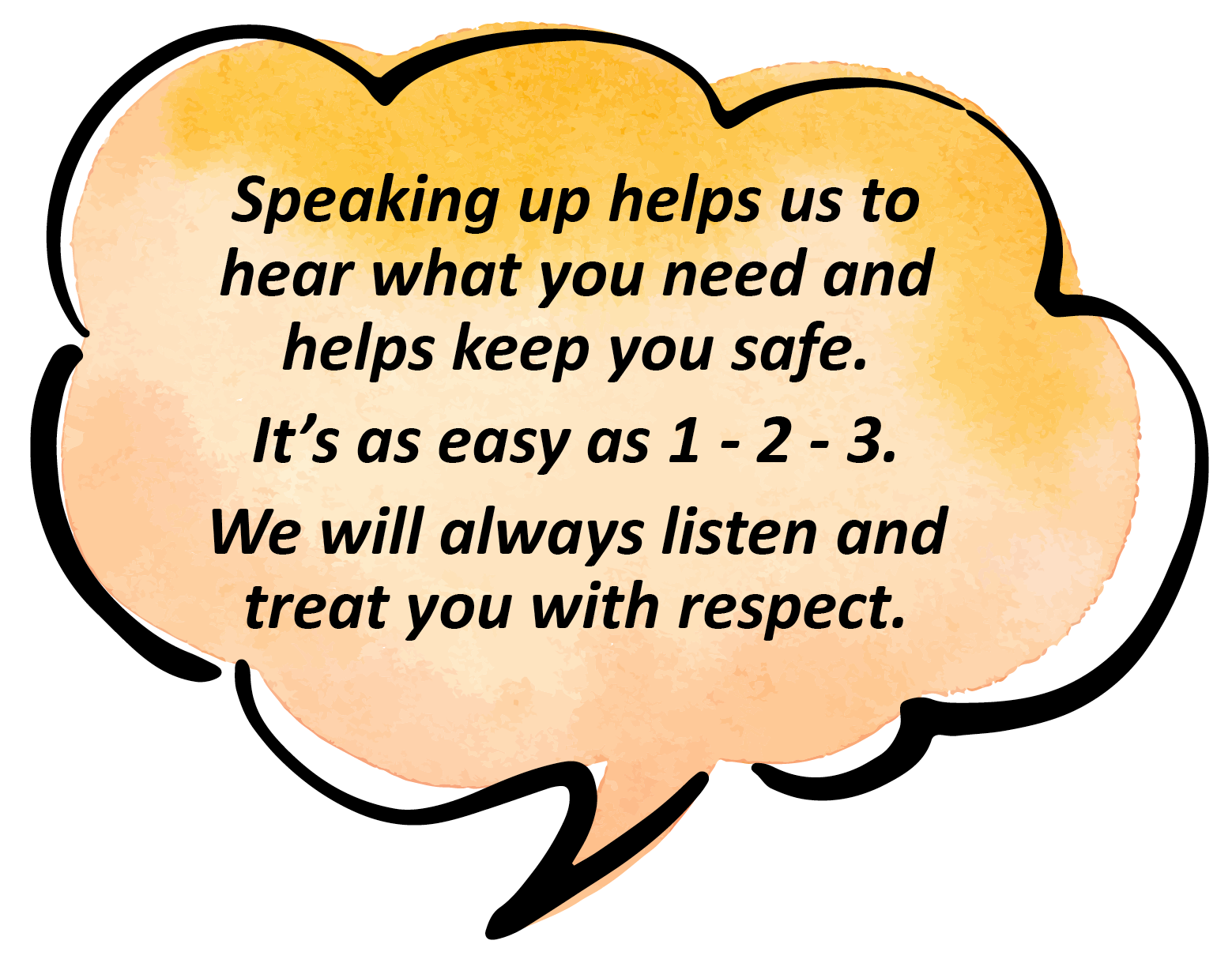 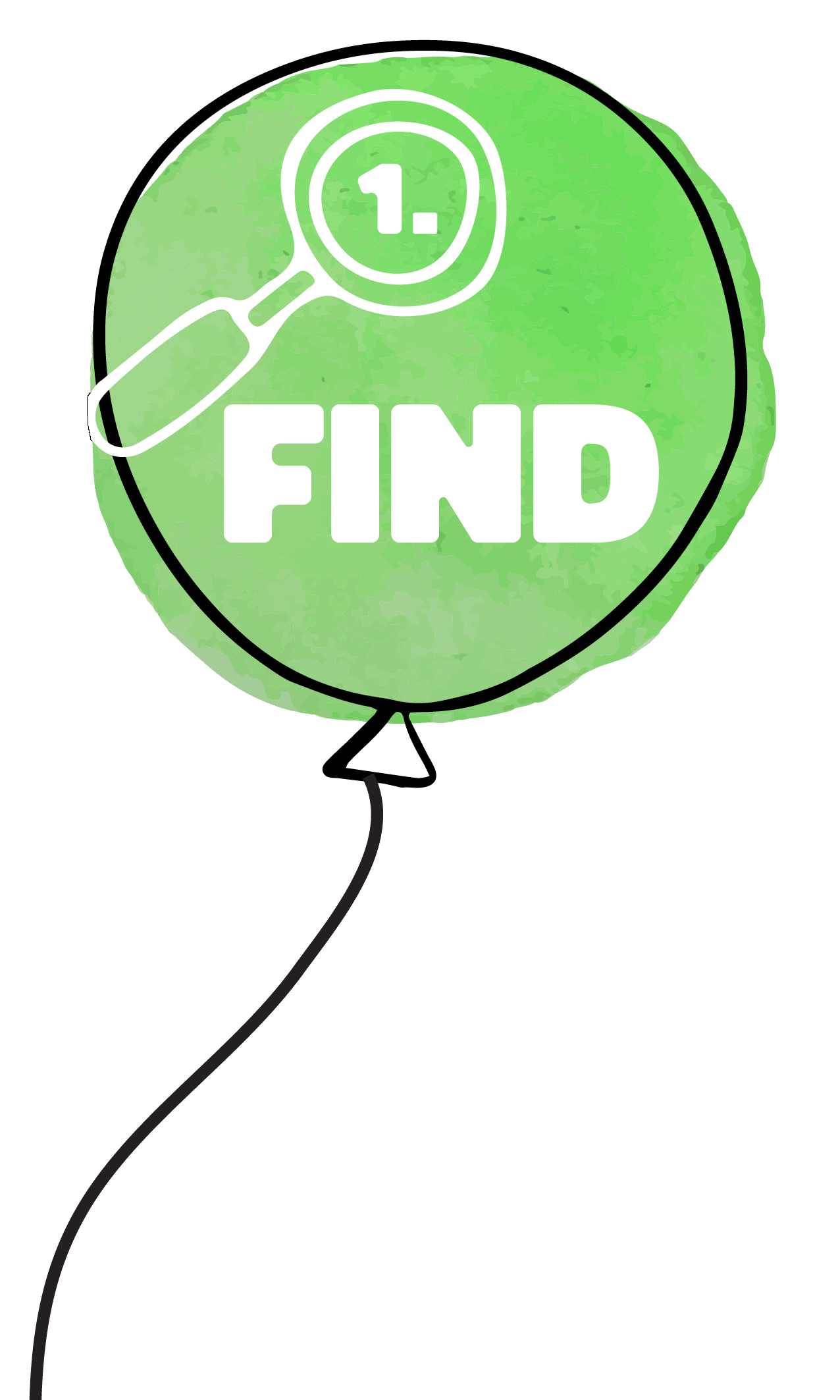 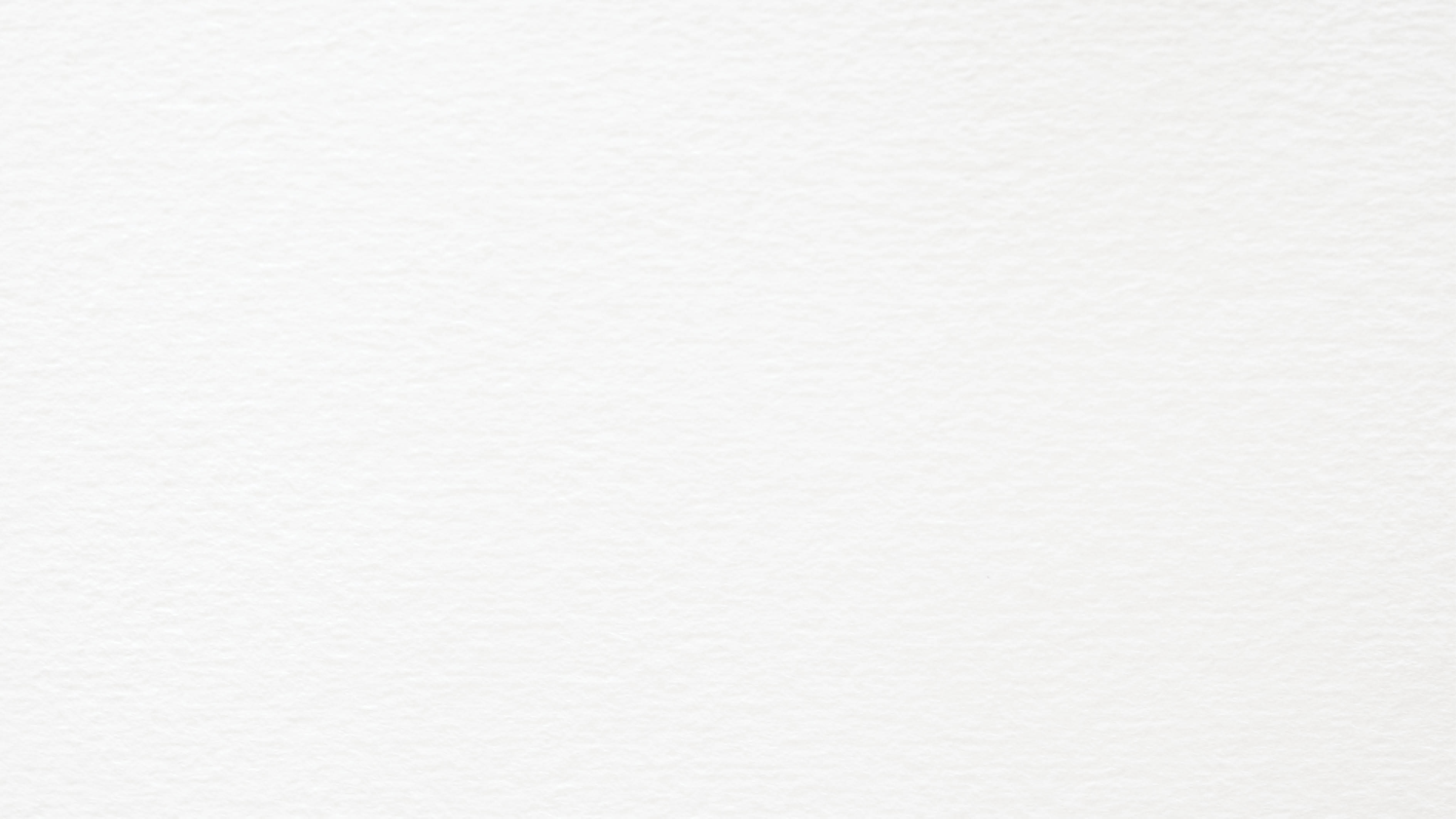 Find a safe person – someone you trust.
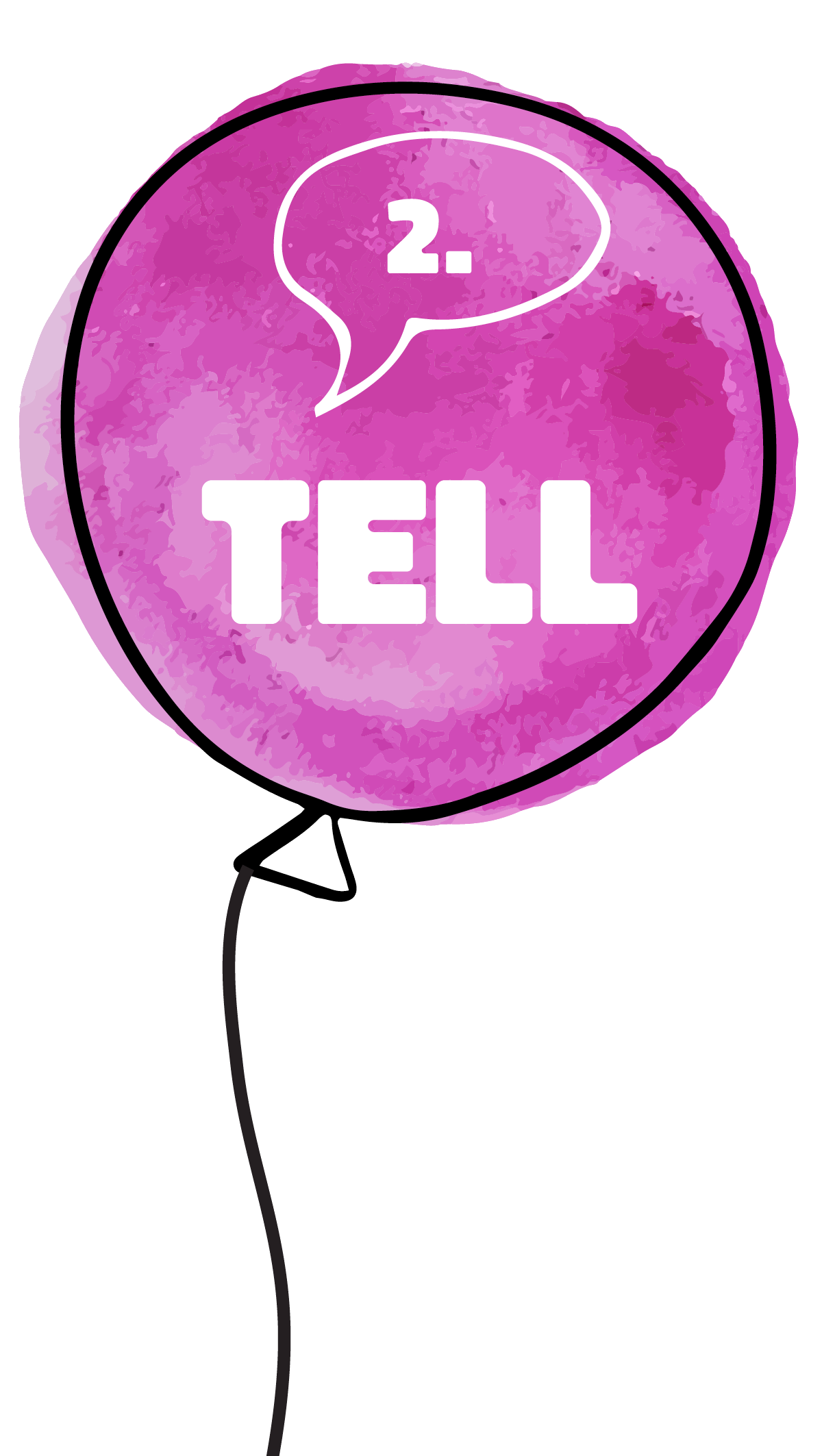 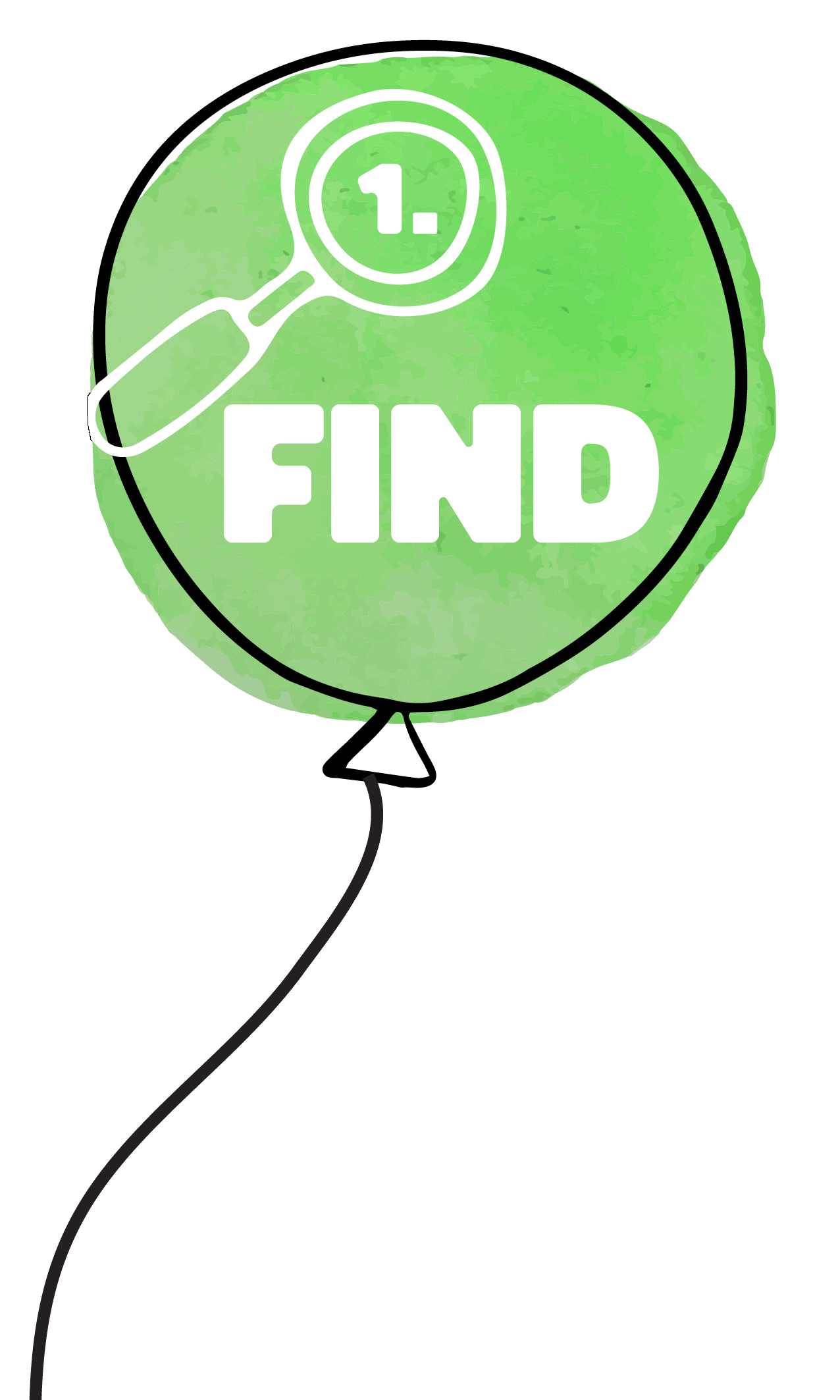 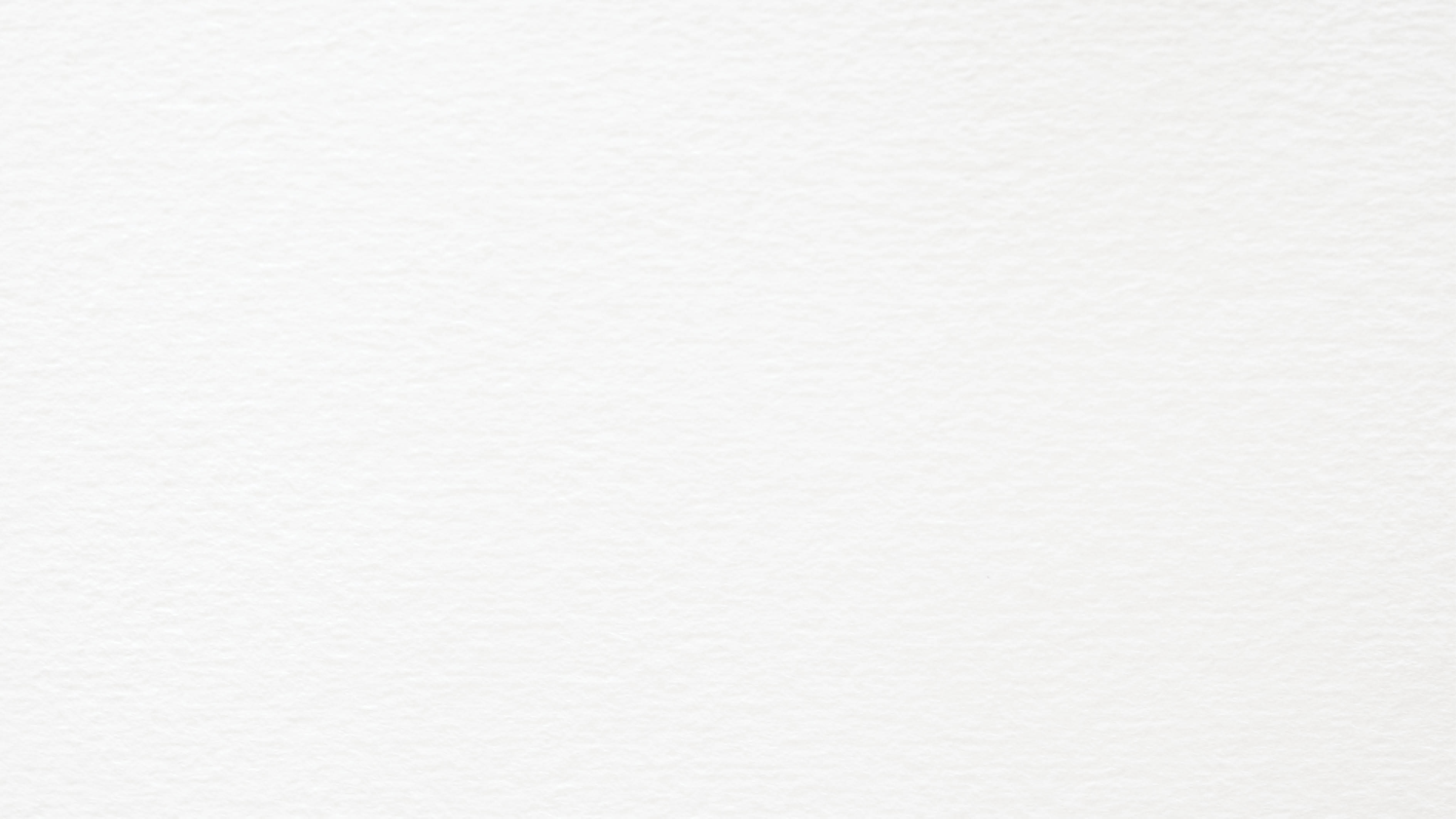 Tell your safe person how you feel, 
why you don’t feel safe and 
what might help you
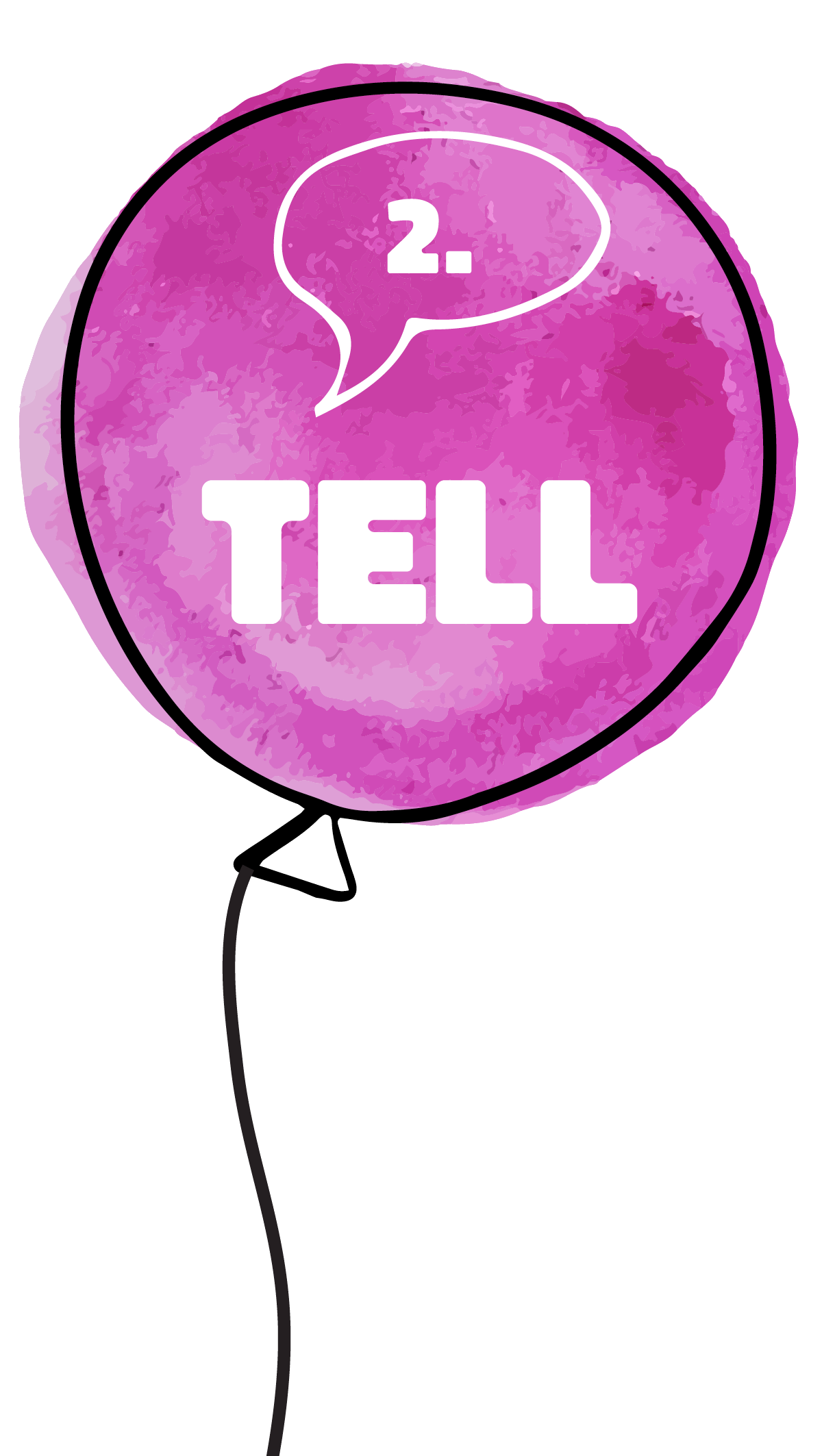 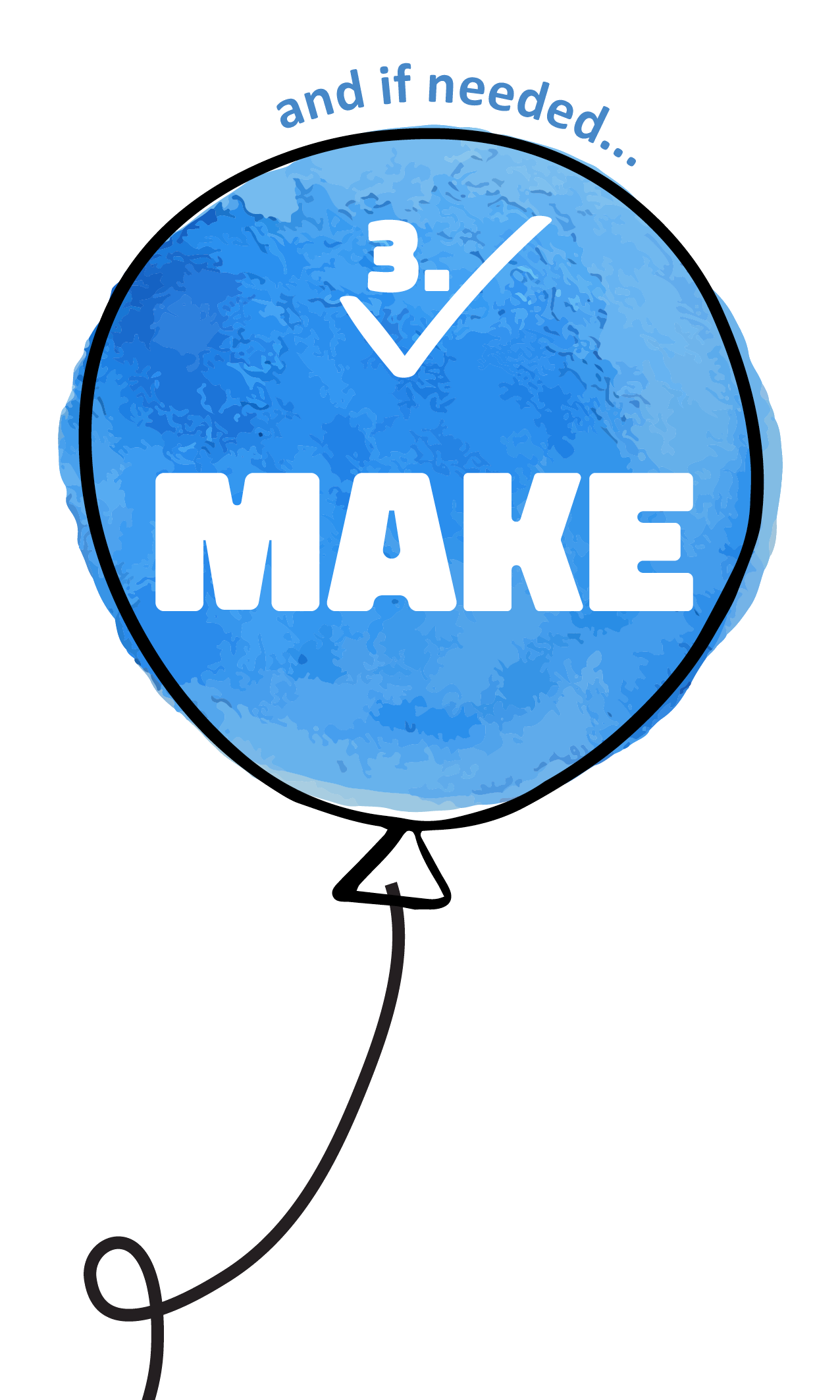 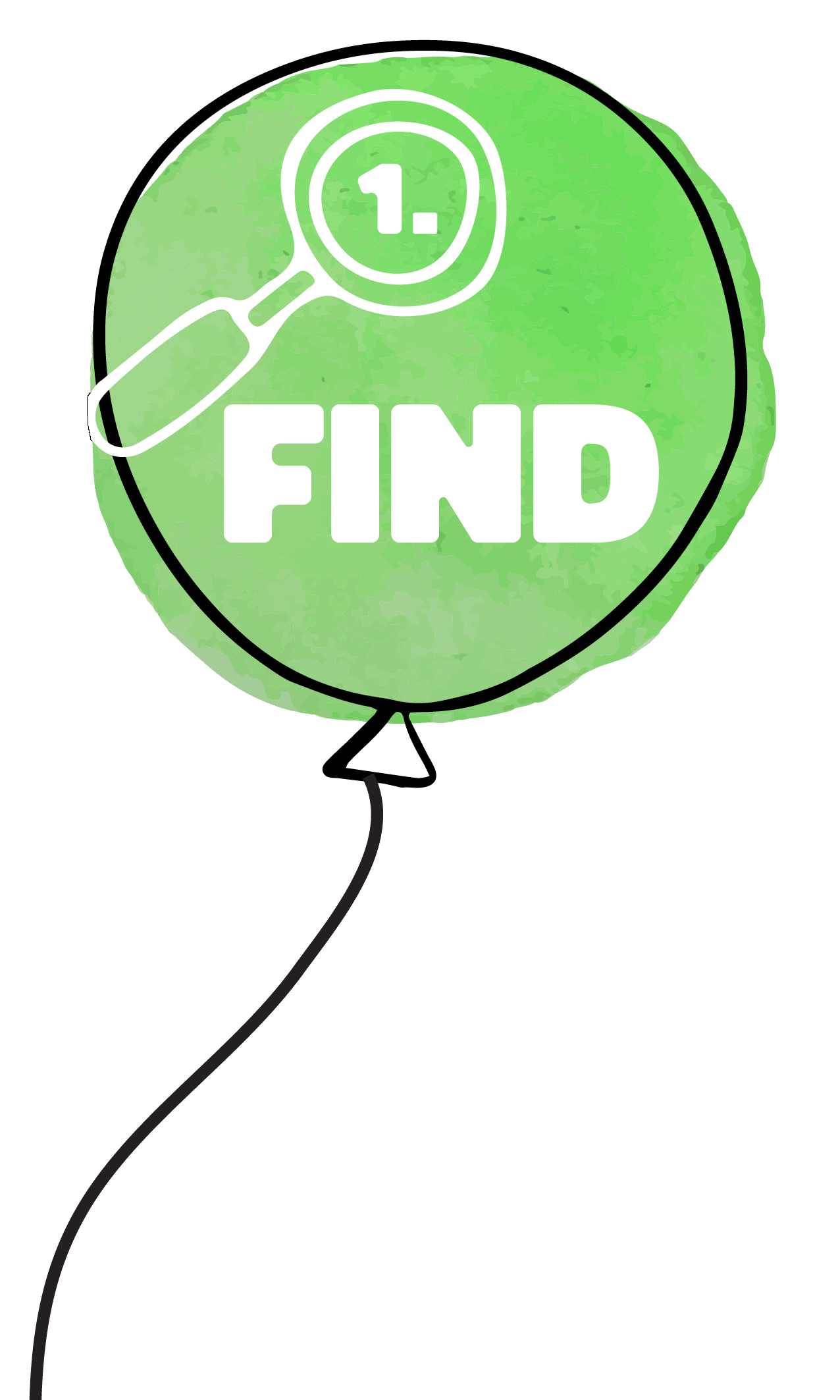 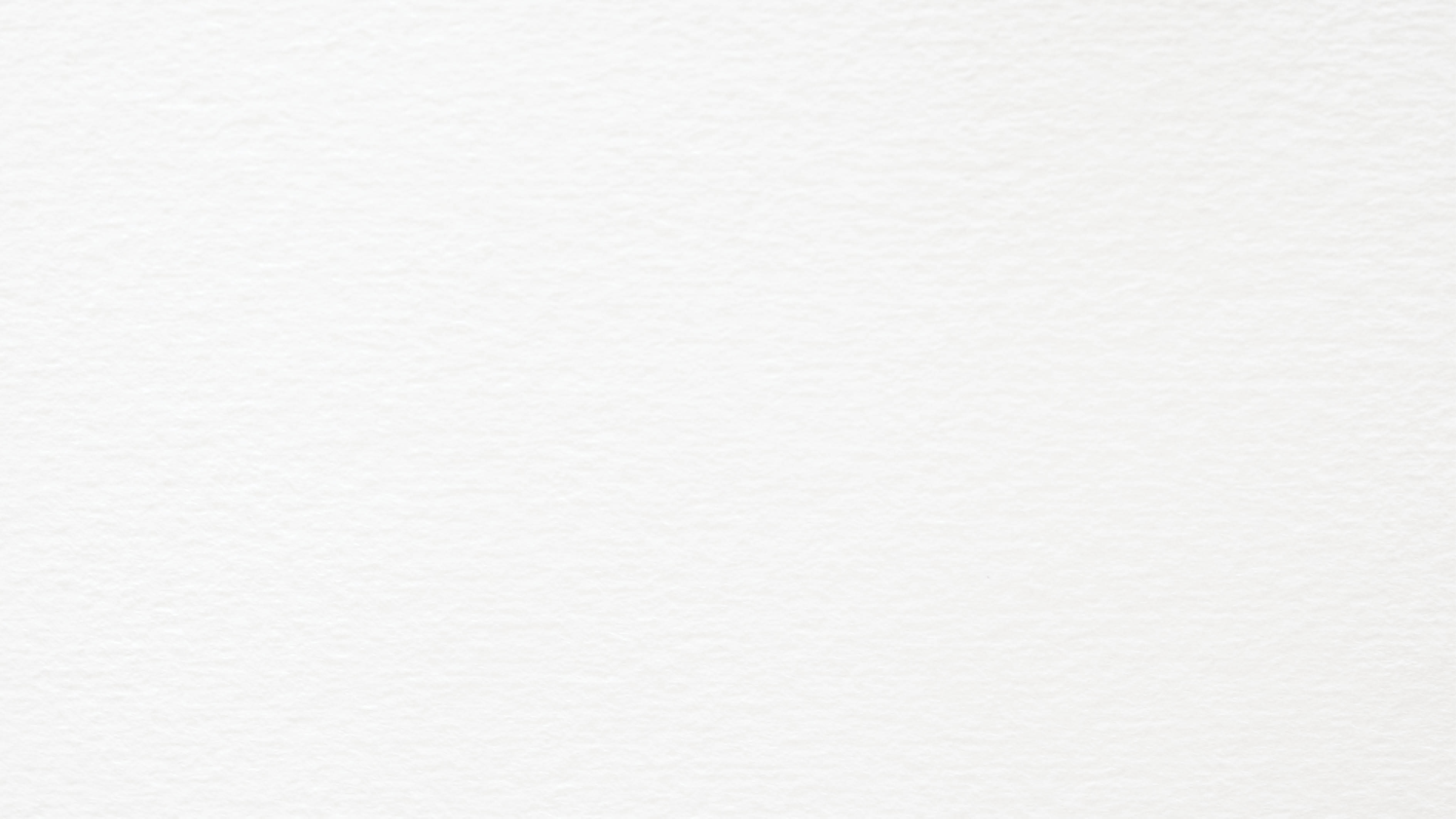 Make your complaint with your safe person or by yourself to any of the following places
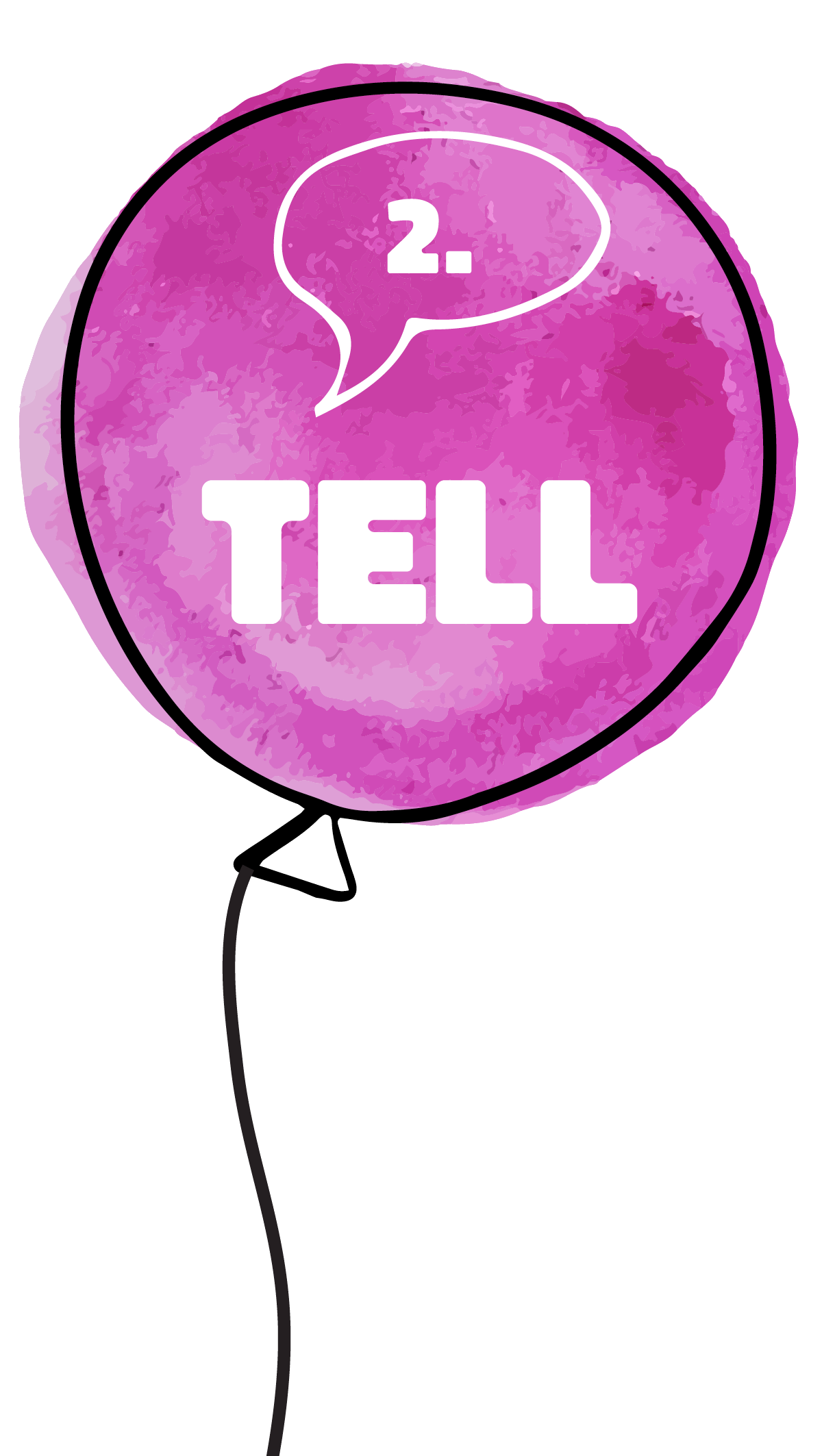 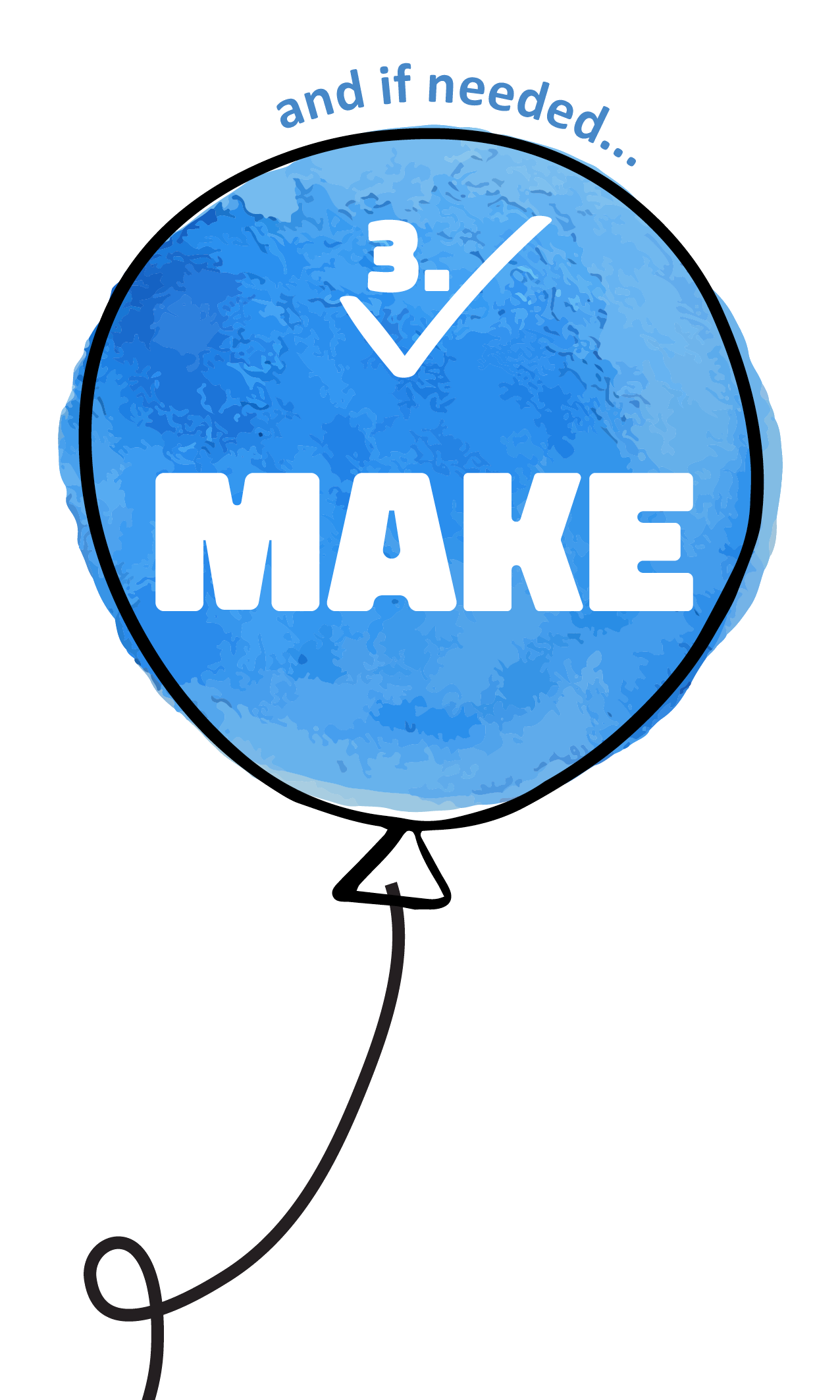 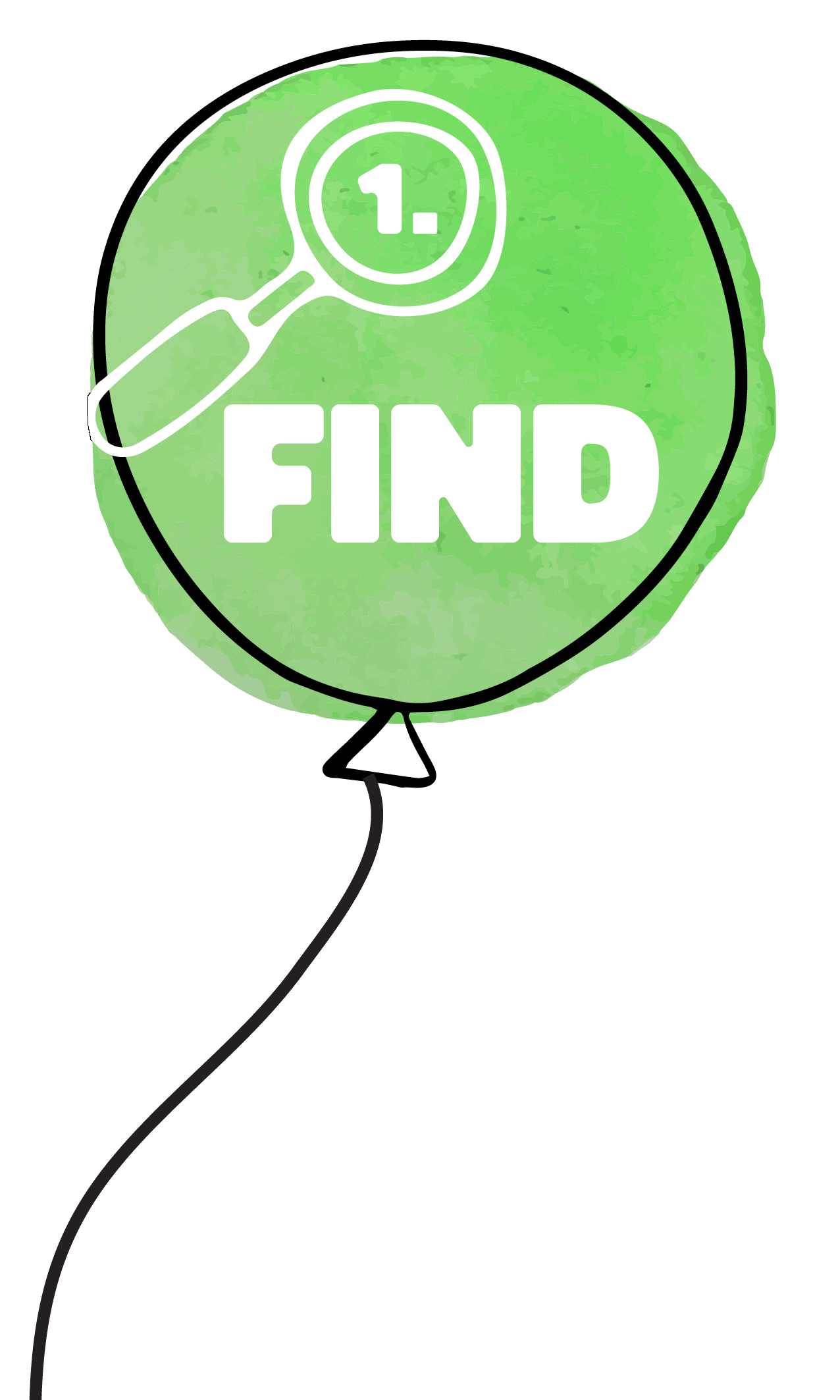 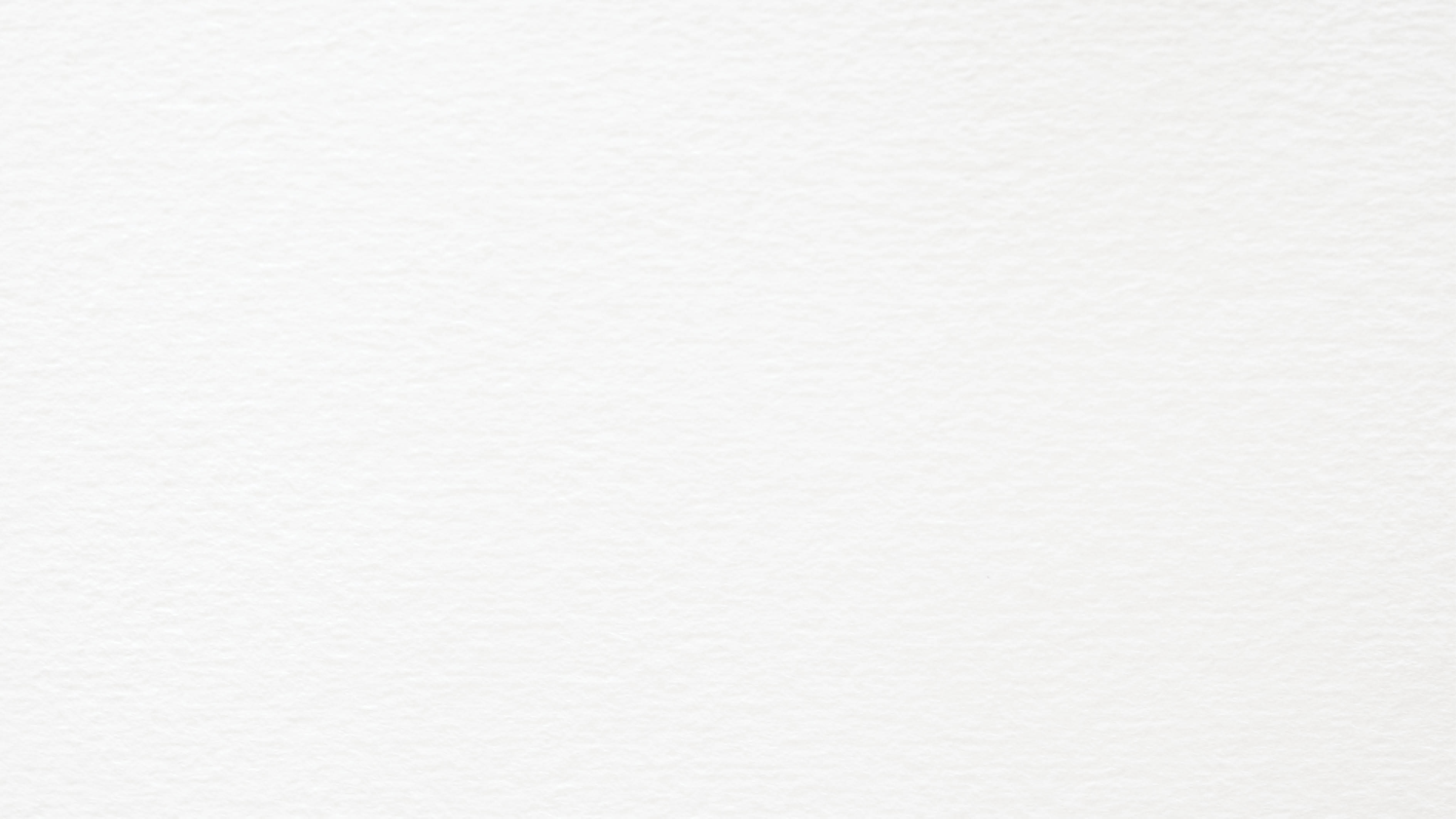 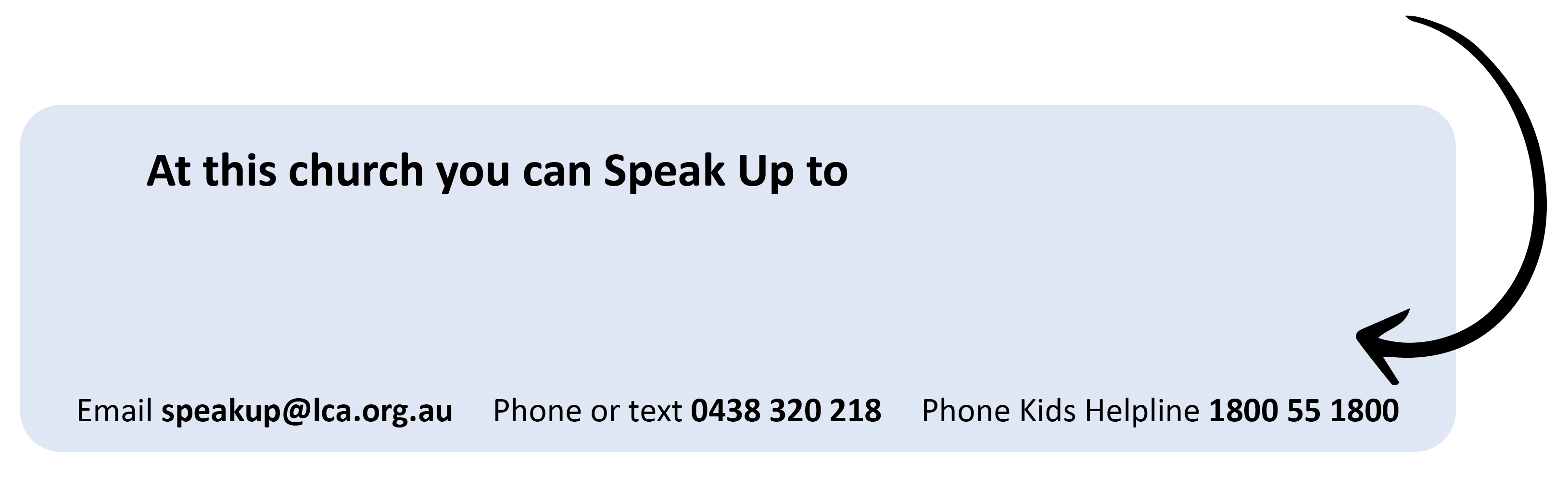 INSERT NAME HERE…..
INSERT PHONE NUMBER HERE…..